«Мы живем в России»
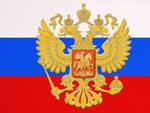 Проект по патриотическому воспитанию для детей старшего дошкольного возраста
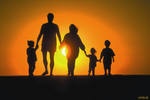 Актуальность и значимость темы:
Федеральный государственный стандарт дошкольного образования отмечает острую необходимость активизации процесса воспитания патриотизма дошкольников.  В настоящее время эта работа актуальна и особенно трудна, требует большого такта и терпения так как в молодых семьях вопросы воспитания,  патриотизма и гражданственности  не считаются важными.
Цель:
               Воспитание духовно-нравственных и патриотических чувств у детей дошкольного возраста через ознакомление с историческим прошлым и настоящим нашей страны и родного города, достопримечательностями  и знаменитыми земляками, формирование у детей потребности совершать добрые дела и поступки, чувства сопричастности к окружающему и развитие таких качеств, как сострадание, сочувствие, находчивость и любознательность.
Задачи:
-  Познакомить детей с прошлым и настоящим родного города, с основными     
   достопримечательностями Ярославской области  и знаменитыми земляками;
-  Закрепить знания детей о ближайшем окружении (семья, детский сад,         
   микрорайон);
-  Расширить представление о родной стране, познакомить с историческим   
   прошлым России;
-  Познакомить  детей с государственной символикой: гербом, флагом, гимном;
-  Развивать интерес к русскому народному творчеству, промыслам, традициям и  
   обычаям русских людей.
Ожидаемый результат:
Для детей: 
Дети углубили знания о родном городе.Дети испытывают гордость за свою страну, интересуются историей Родины.Дети знают традиции родного народа, символику России, историю малой Родины.Дети демонстрируют бережное отношение к природе края.
У детей развиваются  способности  отражать свои знания, впечатления, мысли и чувства в играх, изодеятельности, пении, чтении стихотворений, составлении собственных рассказов.Для родителей:Родители стали понимать важность воспитания патриотических качеств в дошкольном возрасте.
Для педагогов: Повышение уровня педагогического мастерства
Этапы реализации проекта
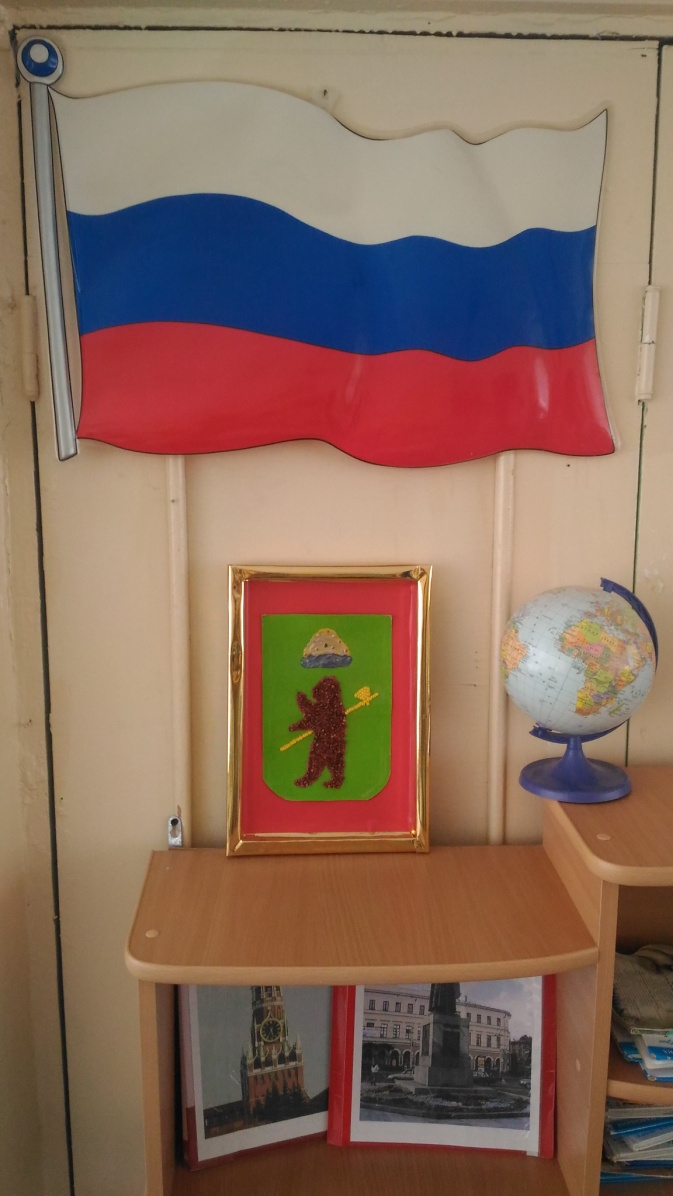 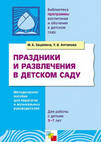 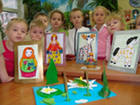 1        ЭТАП
Подготовительный
Воспитатель:- Определение темы и проблемы проекта, постановка цели и задач;- Сбор информации из разных источников;- Подбор иллюстраций, картинок, литературы;- Подбор, стихов, песен;- Подготовка презентаций по темам; - Подбор аудиозаписей для игр, слушания, танцевально-игрового творчества; - Оформление информационного уголка для родителей; - Подбор наглядно-дидактических пособий, демонстрационного материала для   деятельности по   теме проекта, совместной  и индивидуальной работы с детьми;- Приглашение родителей к участию в проекте; - Пополнение РППС.  Родители:- Сбор информации из разных источников - Подбор иллюстраций, картинок, литературы;- Подбор  стихов, песен;- Совместная с детьми работа по изготовлению рисунков и  поделок на выставки;- Подбор материала и изготовление альбомов; - Изготовление новогодних костюмов вместе с детьми. Дети:- Заучивание  песен, стихотворений;- Сбор вместе с родителями информации;- Изготовление совместно с родителями поделок и рисунков  для выставок;- Подготовка  подарков для родных на праздники;
Основной
2        ЭТАП
Проведение мероприятий
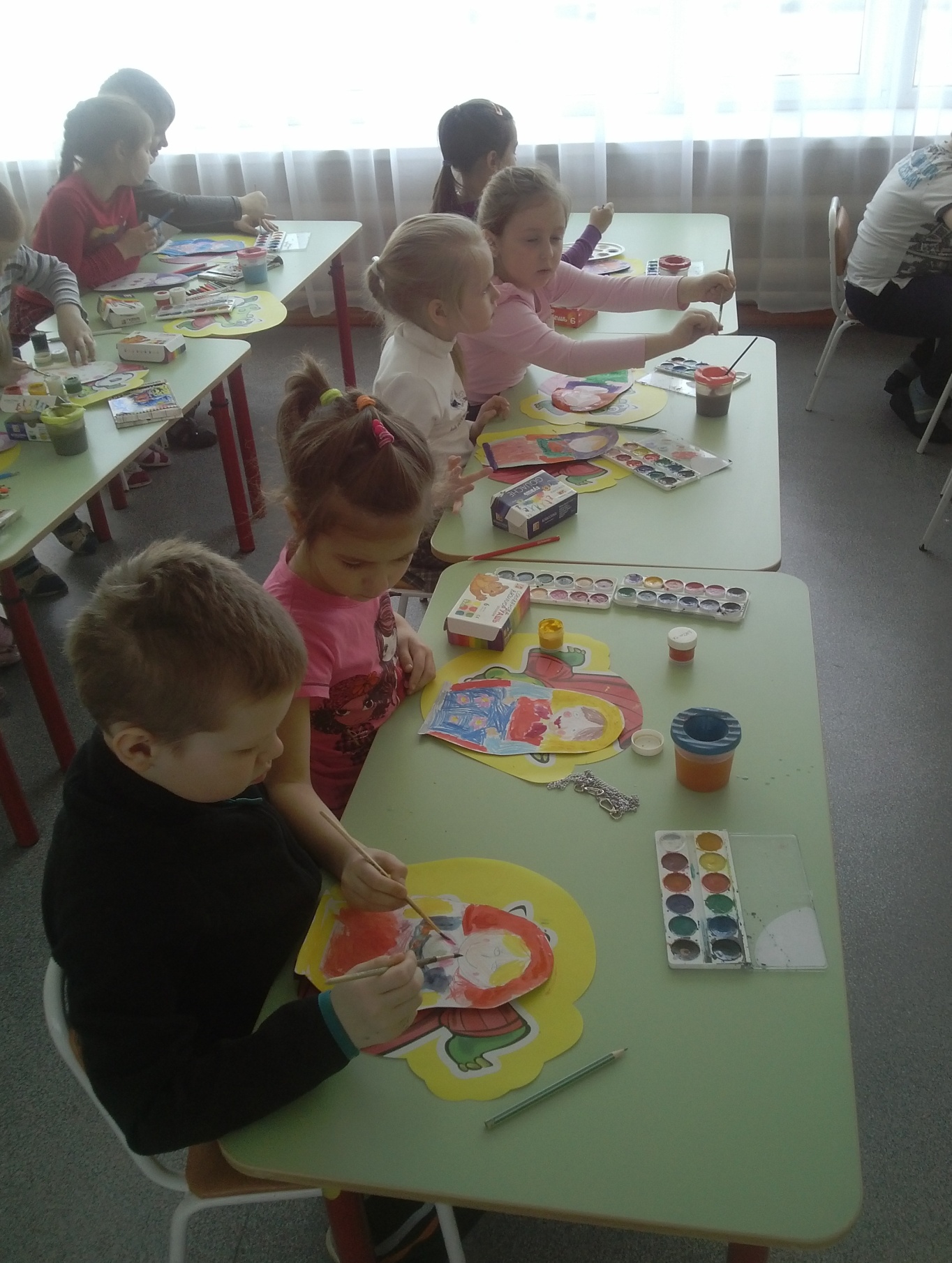 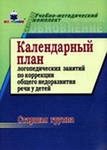 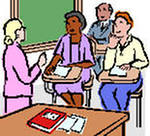 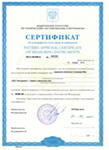 Работа с родителями
планирование
документация
НОД
Тематический план по патриотическому воспитанию на год
1 сентября - День знанийПосещение школьной линейки
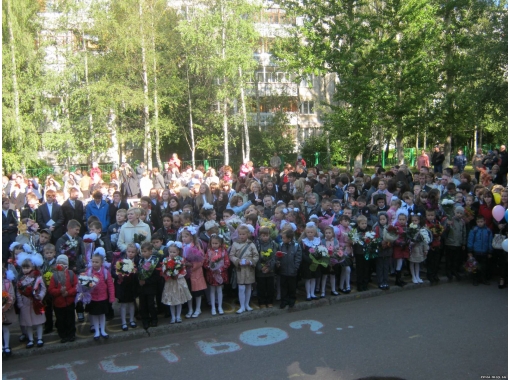 Покорим вершины знаний
И друзей приобретем.В мир наук с учителямиДружно за руки войдем.
Наш любимый детский сад
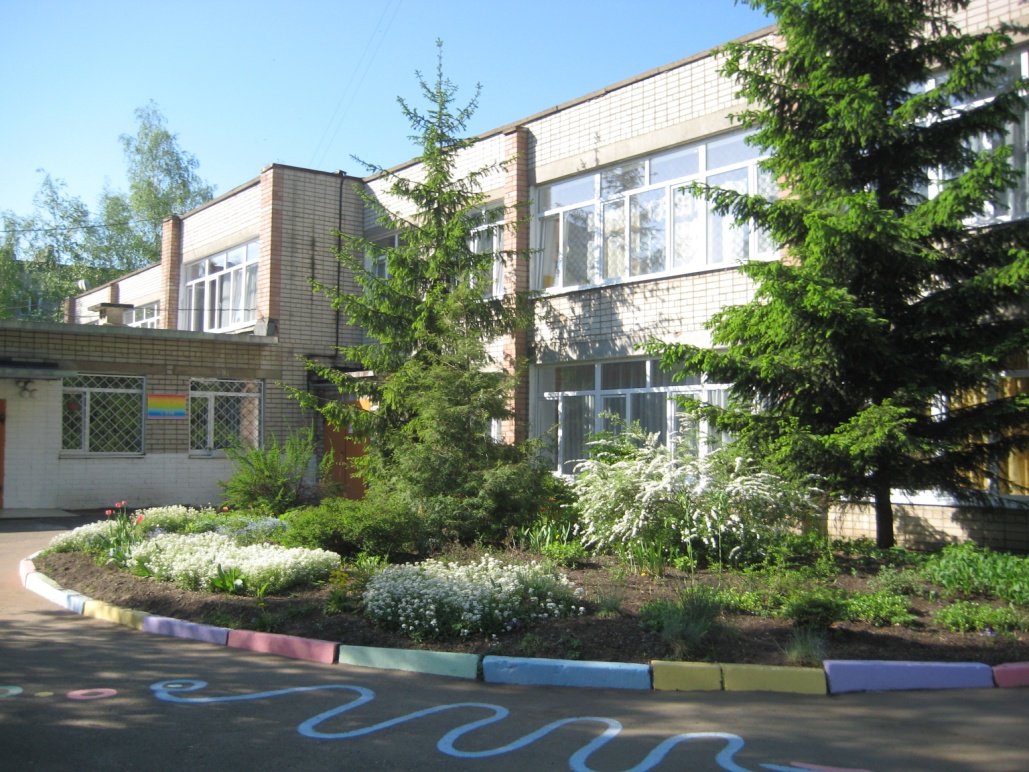 Я люблю свой детский сад        В нем полным-полно ребят.        Раз, два, три, четыре, пять…        Жаль, что всех не сосчитать.
Моя семья
Я расскажу вам о семье своей…
У мамы с папой двое нас детей:
Я и моя сестра Анастасия.
Нет никого сестры моей красивей!
Дом, улица, адрес
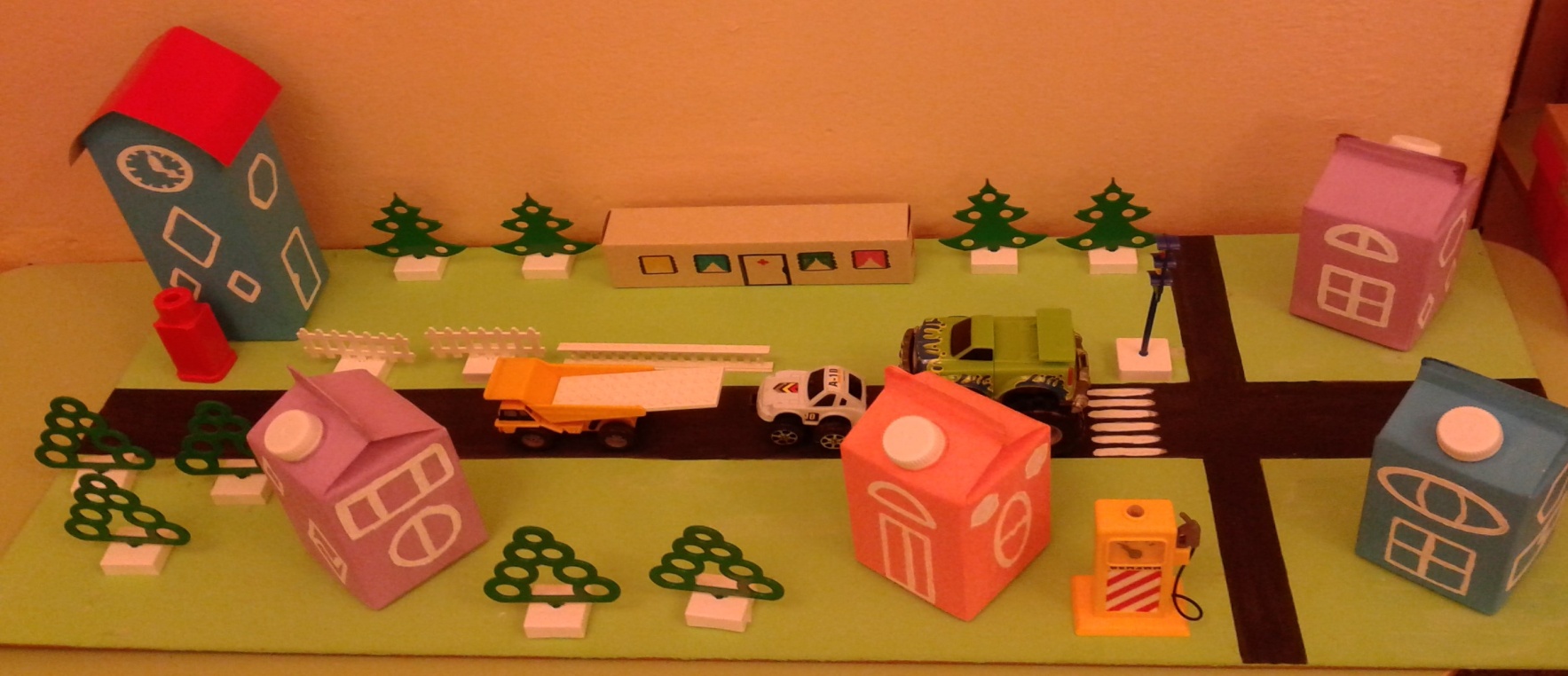 Дошкольные, лечебные,
Торговые, учебные,
Театры и жилые
Красивые такие!
Полезные, прекрасные –
Дома бывают разные.
Мы – ярославцы.  Символ города.
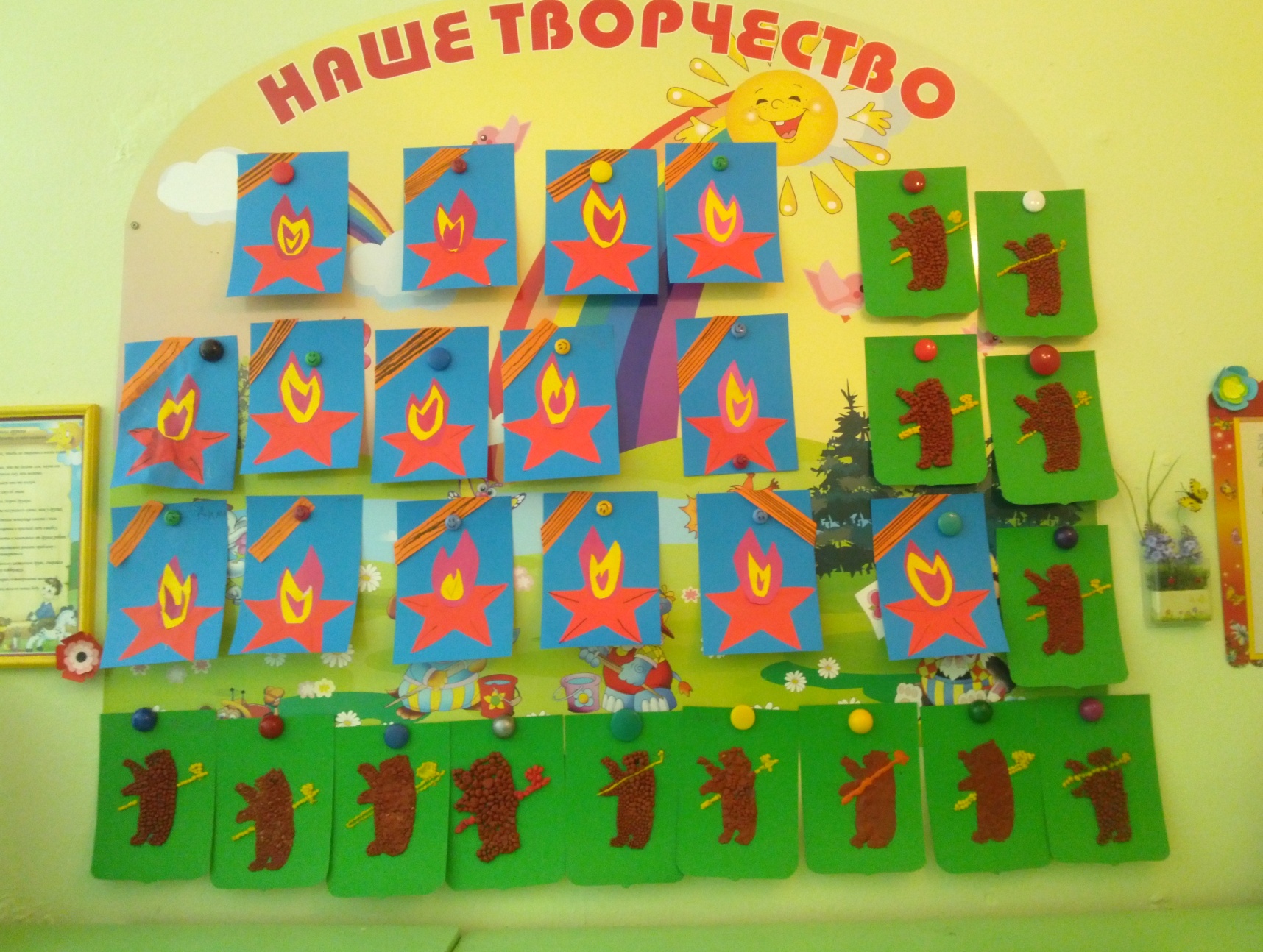 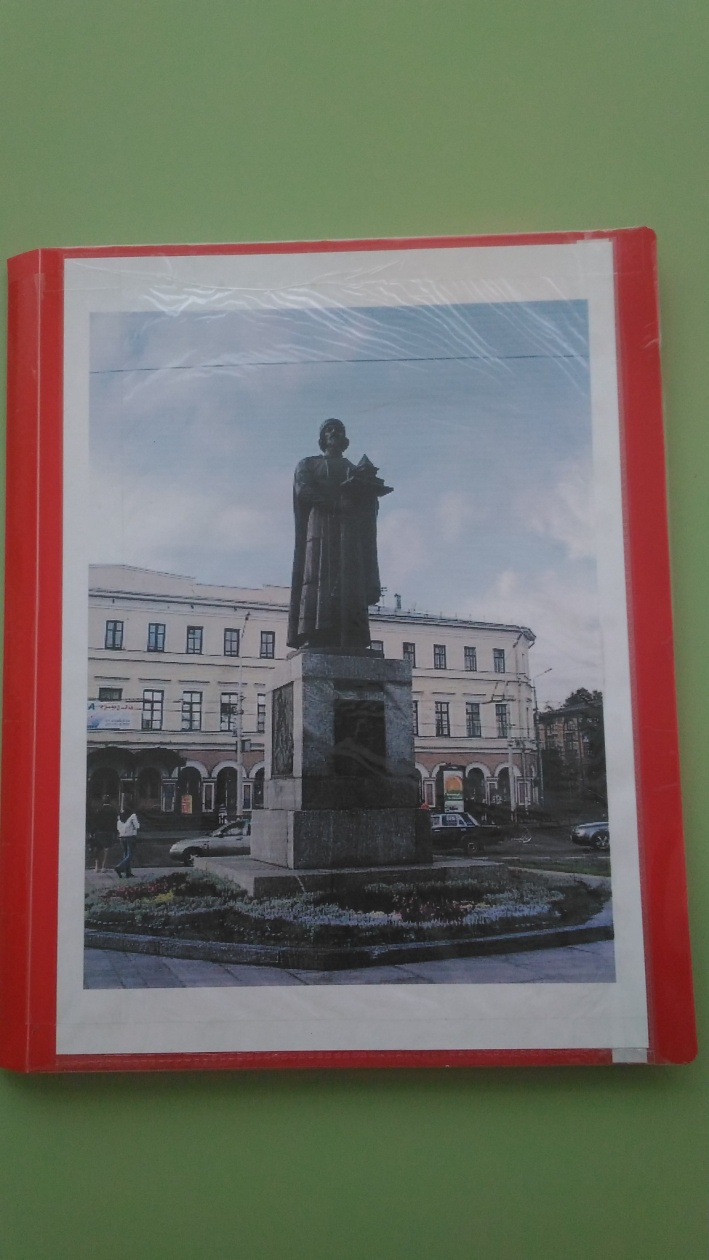 Символ города на флаге.
Побежденный, тот медведь.
Держит он секиру в лапе.
И стоит из века, в век.
Растительный и животный мир Ярославской области
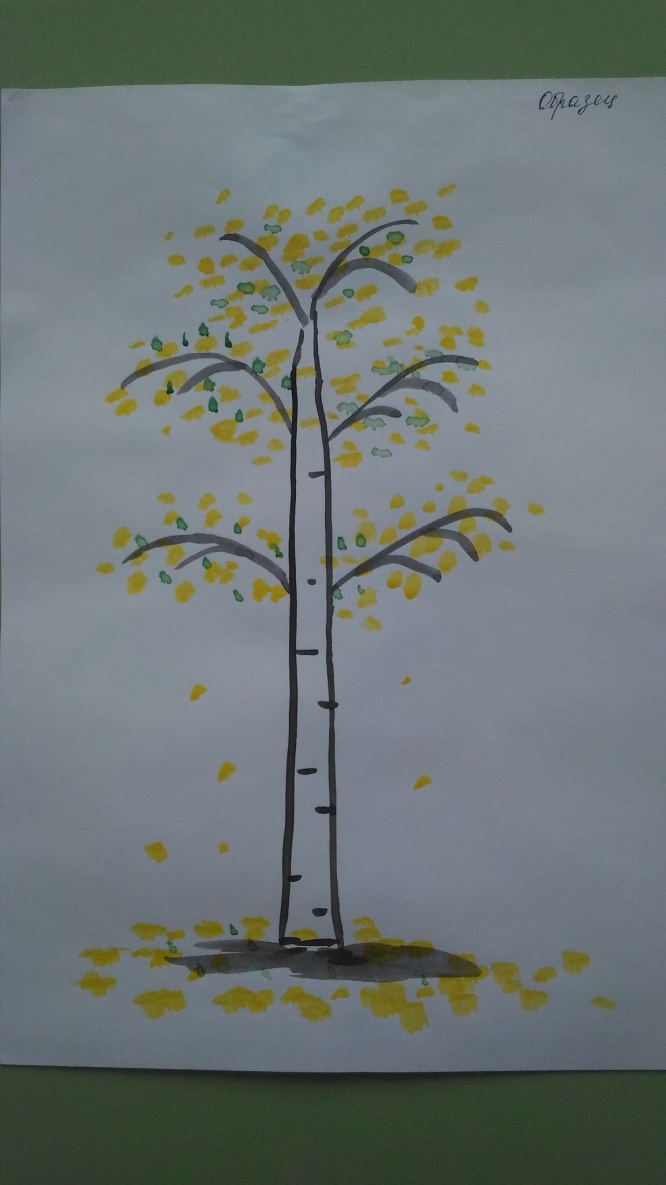 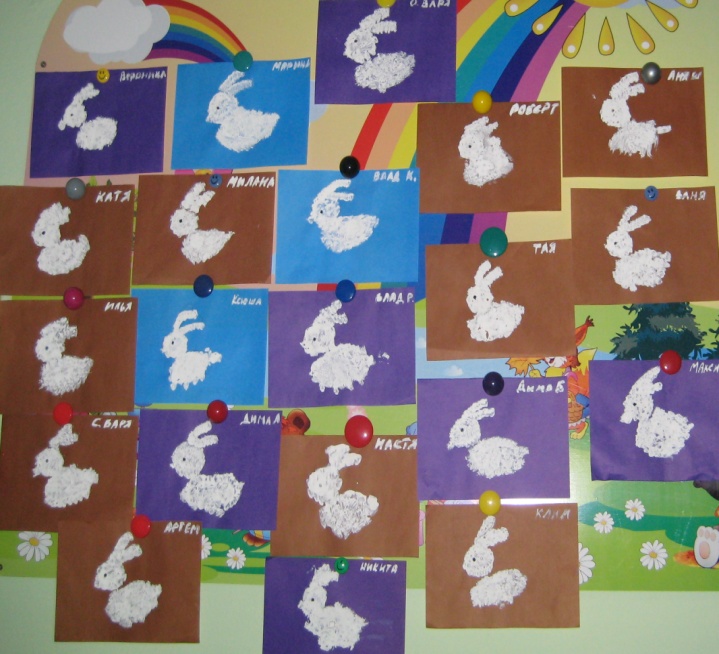 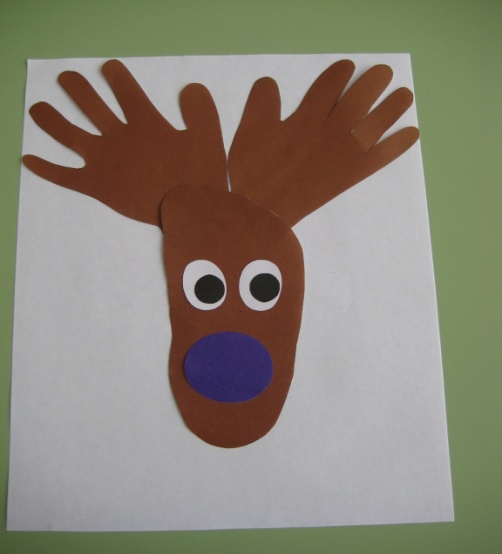 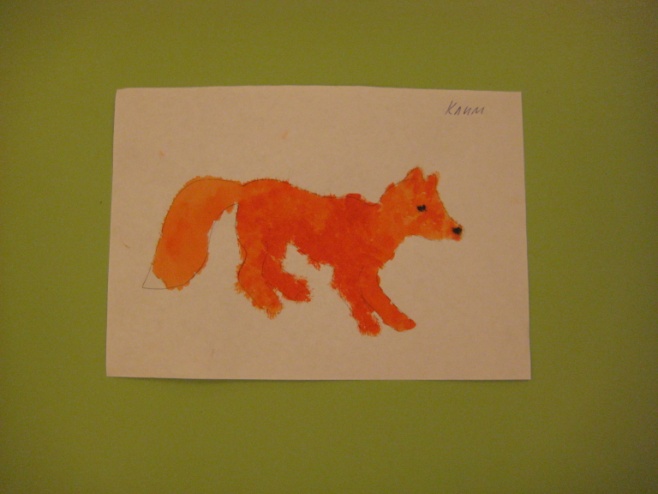 Праздник осени
Праздник Осени, у нас и светло, и весело.
                     Вот какие украшения Осень здесь развесила!
                     Каждый листик золотой – маленькое солнышко.
                     Соберу в корзинку я, положу на донышко.
Наша родина - Россия
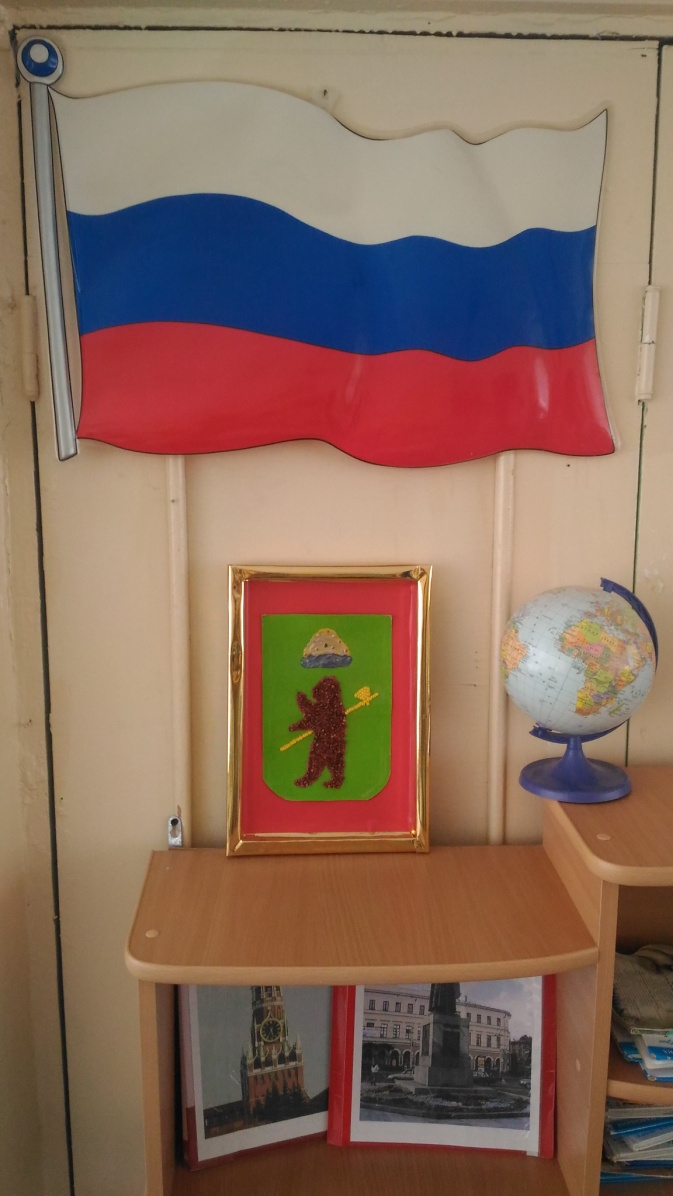 Кремлёвские звёздыНад нами горят,Повсюду доходит их свет!Хорошая Родина есть у ребят,И лучше той Родины нет!
Русский национальный костюм
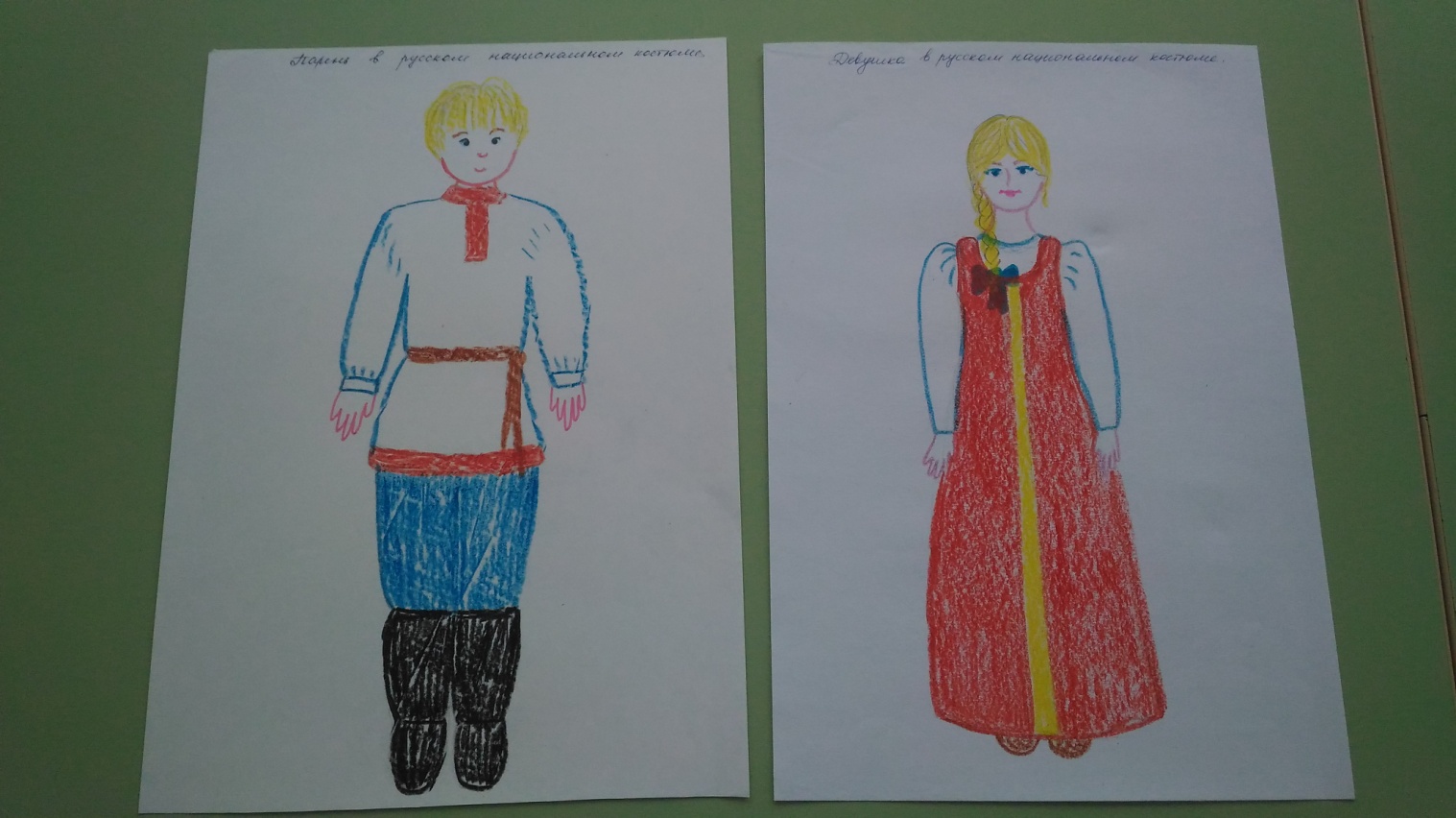 Нёс костюм характер благочинный,Был для всех свободным, 
Строгим, длинным.На Руси короткие одеждыНадевать не смели и невежды.
Пояс на рубахи надевали,Им себя от зла остерегали.Ну, а распоясаться, конечно,Было стыдно да и просто грешно.
Поздравляем наших пап
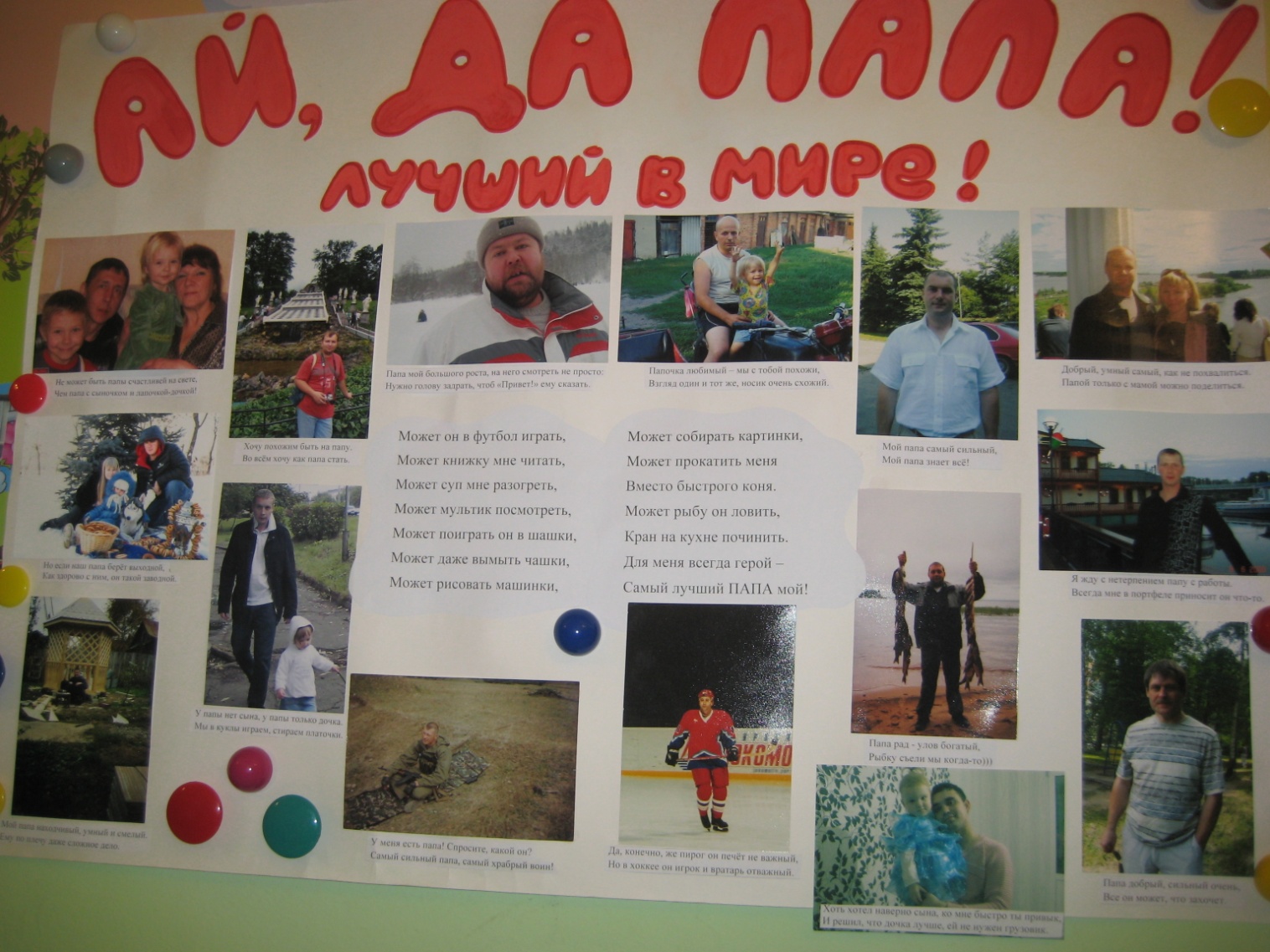 Для меня всегда геройСамый лучший ПАПА мой!
Подарок для любимой мамы
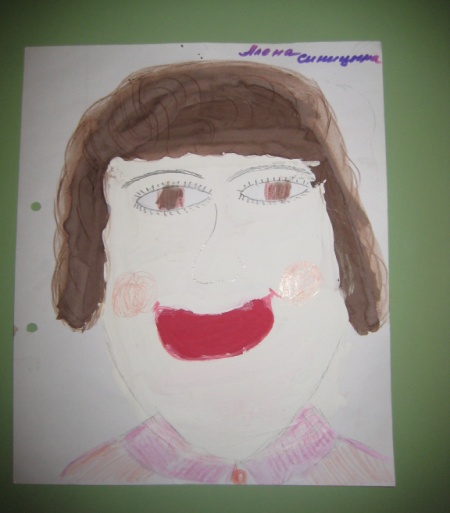 С 8 Марта! С праздником весенним!Льется пусть повсюду звонкое веселье!Пусть сияет солнце! Пусть уйдут морозы!Пусть прогонит зиму Веточка мимозы!
Знакомство с народными промыслами
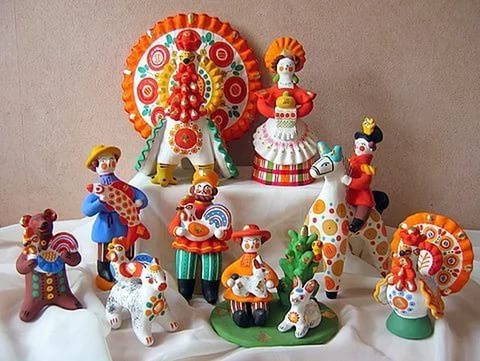 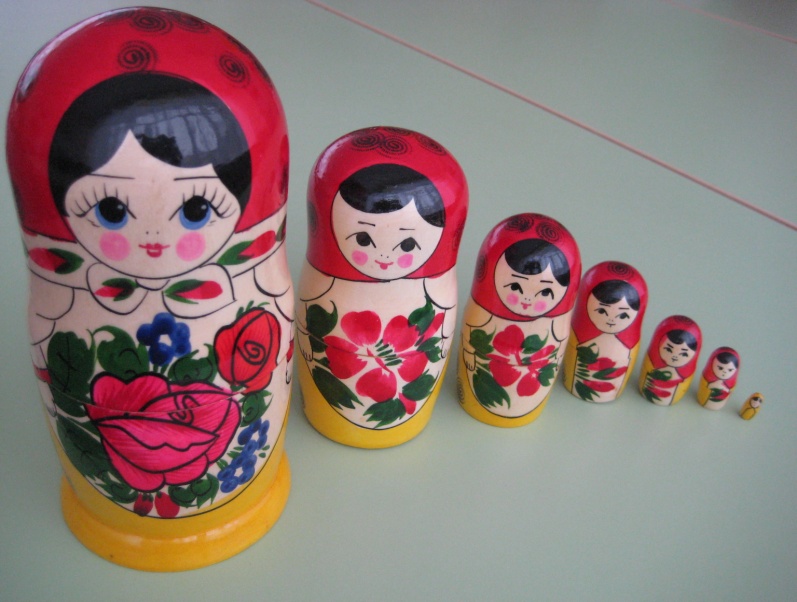 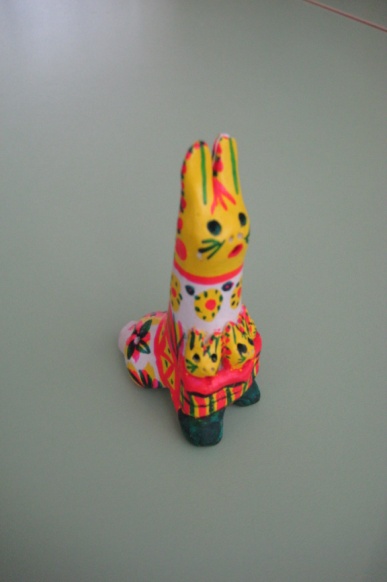 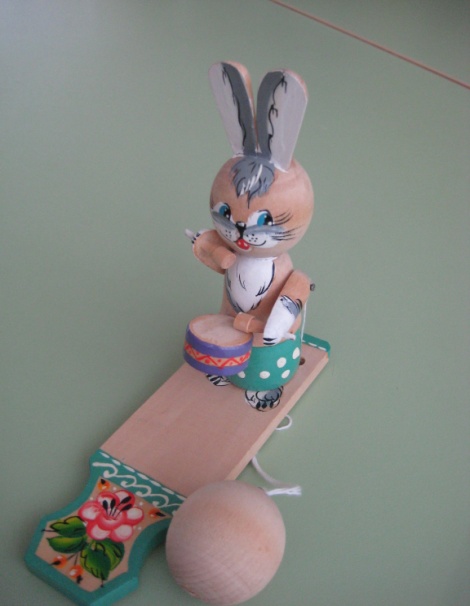 Пусть вам лучшею подружкойСтанет русская игрушка.И недаром все музеиДорожат, гордятся ею.
Фестиваль  Матрёшки
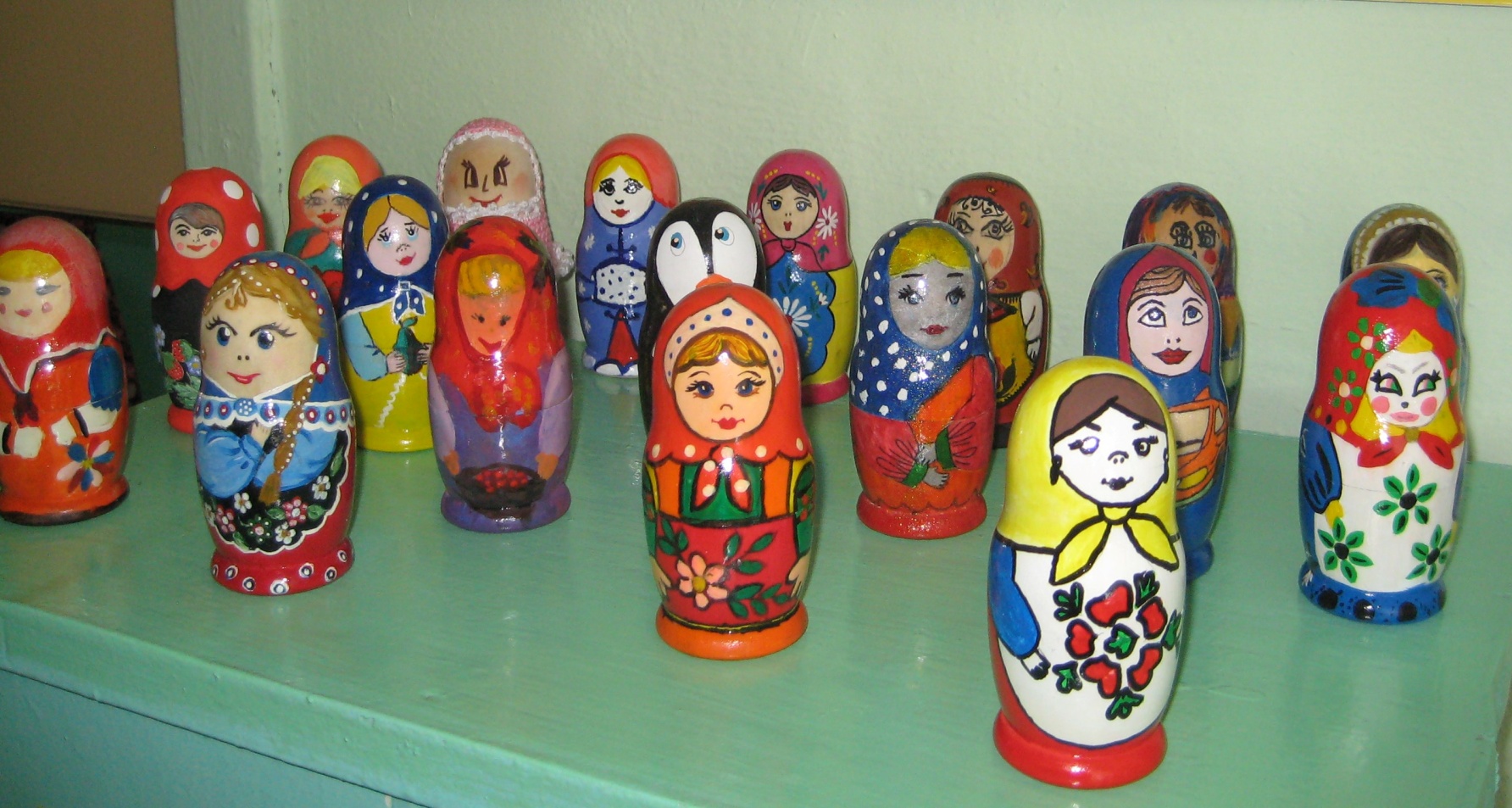 День космонавтики
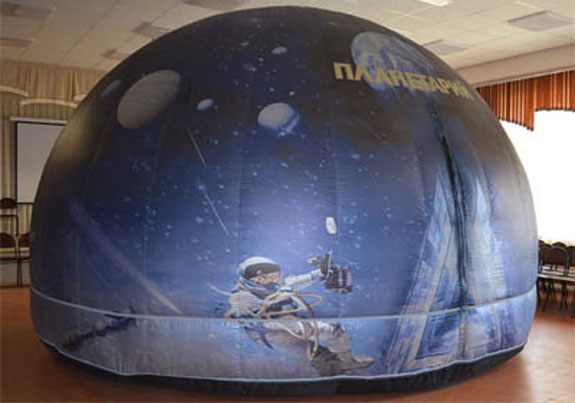 В космической ракете с названием «Восток»Он первым на планете подняться к звездам смог.Поет об этом песни весенняя капель:Навеки будут вместе Гагарин и апрель.
Православный праздник - ПАСХА
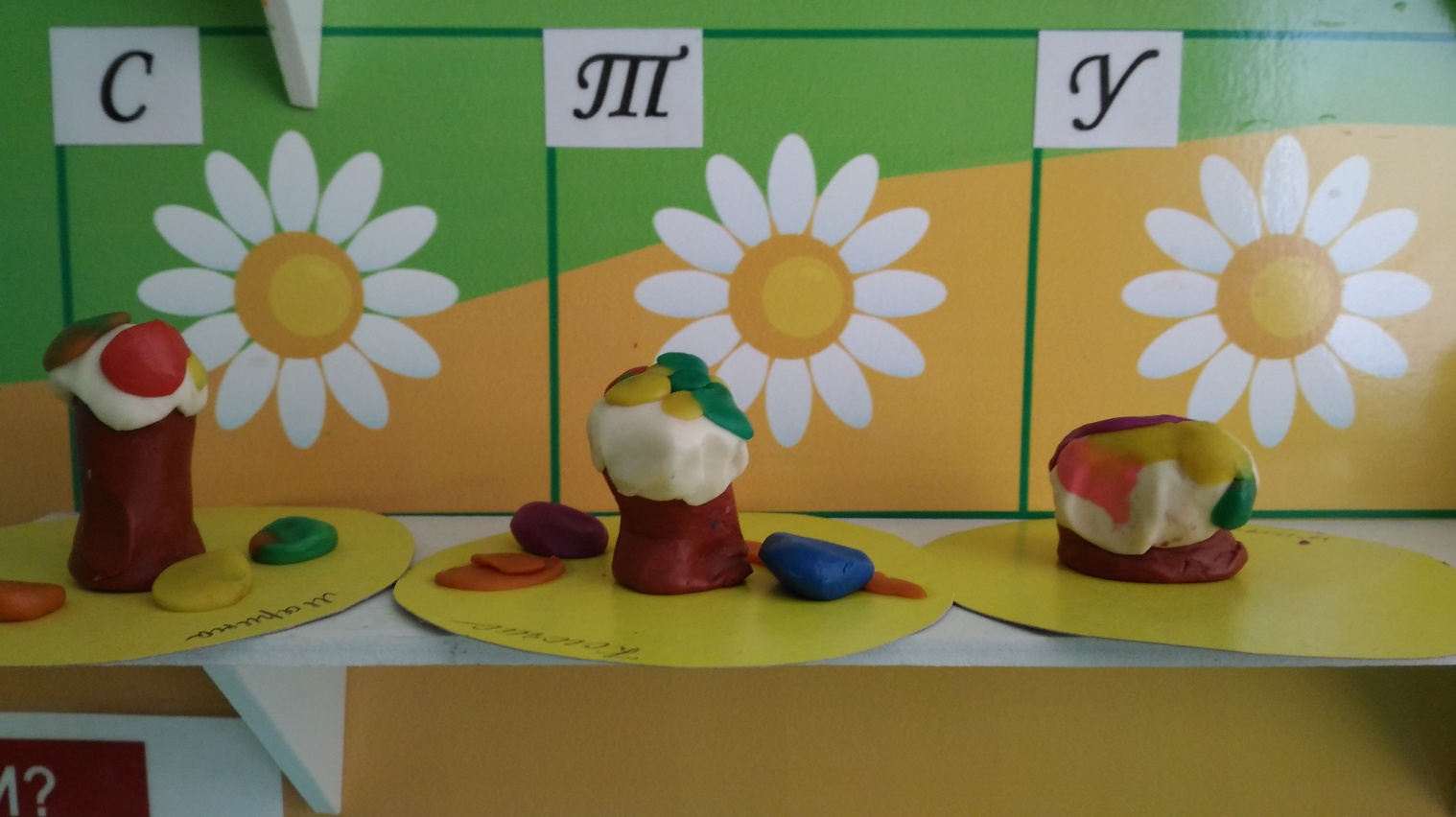 Словно яркая раскраска,К нам домой, явилась пасха.Принесла в своём лукошке,Яйца, булочки, лепёшки,Пироги, блины и чай.Пасху весело встречай!
День победы. Вечный огонь.
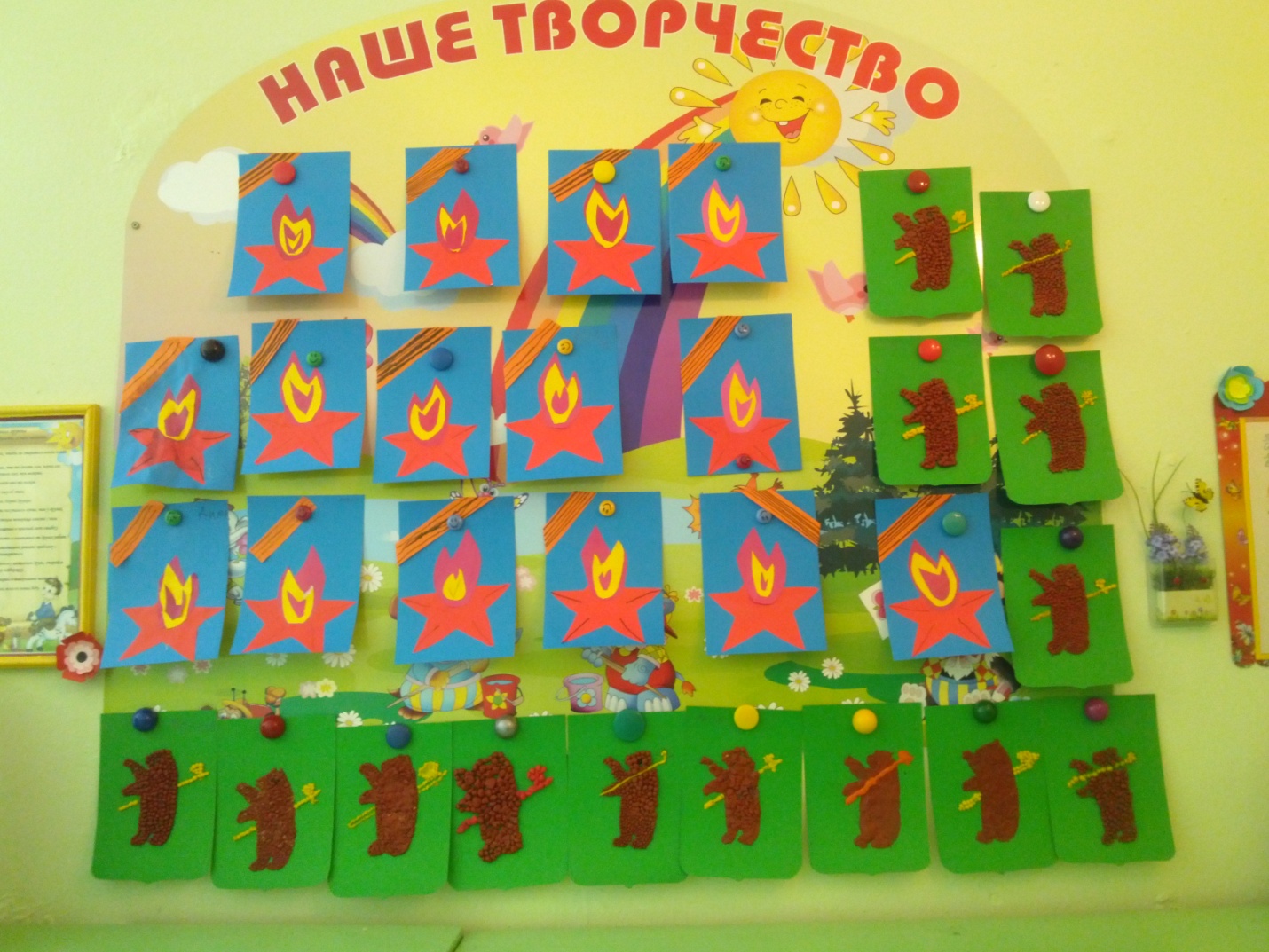 Мир солдаты защищали,Жизнь за нас они отдали.Сохраним в сердцах своихПамять светлую о них!
3        ЭТАП
Заключительный
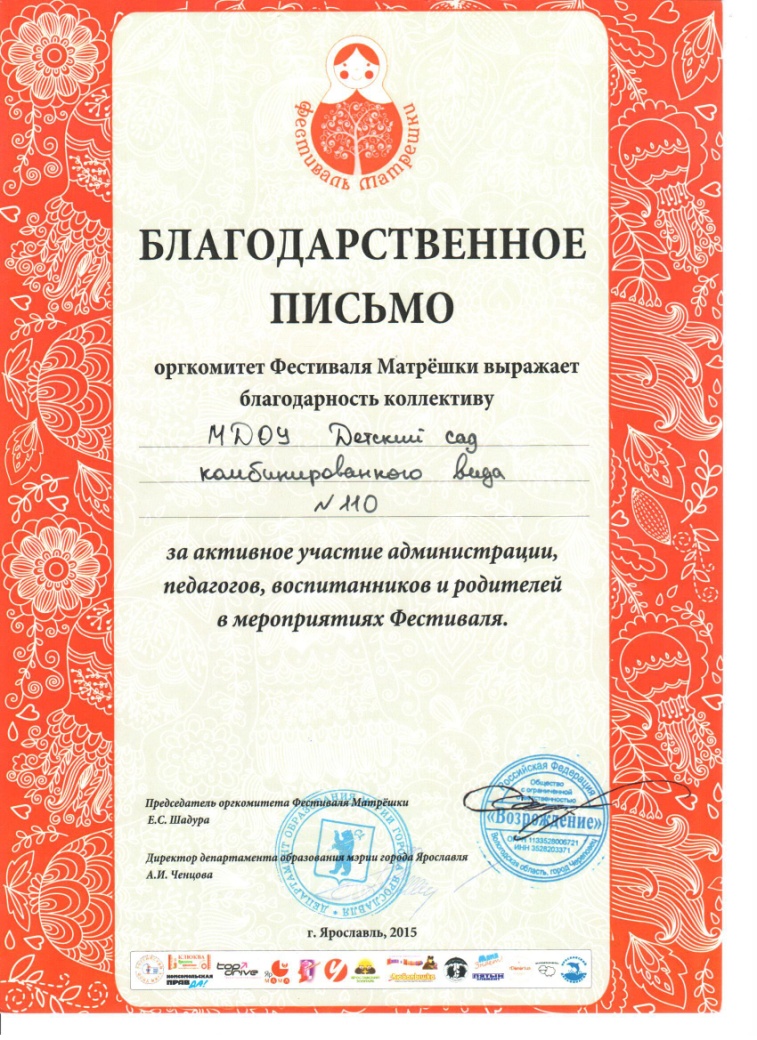 Результаты
Подведение итогов
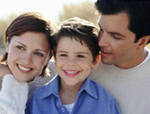 Результаты проекта:
1. Добавлены в копилку подборки стихов, частушек, загадок по различным темам.
 2. Организованны выставки работ родителей и детей на различные темы..  
 3. Проведено  несколько досуговых мероприятий  совместно с родителями. 4. Подготовлены презентации для детей по различным темам. 
 5. Приняли участие в межрегиональном конкурсе  "Фестиваль    
     Матрешки".
 6. Проведены различные консультации для родителей.
 7. Оформлена  папка-передвижка  «Патриотическое воспитание детей в семье».
 8. Созданы многочисленные альбомы с иллюстрациями по разной тематике.
 9. Приняли участие в конкурсе кормушек  «Каждой пичужке по кормушке». 
10.Педагоги за активное  взаимодействие получили благодарственное письмо от  библиотеки. 
11. Воспитатели смогли поделиться своим опытом через публикации.   
12. Приняли участие в акции "Помоги бездомным животным" 
13. Приняли участие в выставке, организованной музеем-заповедником г.Ярославля "И сказка, и быль..."
Подведение итогов
Проект завершен успешно. 
Реализация проекта осуществлялась в совместной деятельности с детьми с учетом их возрастных особенностей при активном взаимодействии с родителями, социальными партнерами и специалистами детского сада. С поставленными целями все участники проекта справились. Дети проявили в полной мере творческие способности. На мероприятиях были активными и заинтересованными, получили много знаний, положительных эмоций и впечатлений.
Реализованный проект способствовал сплочению детско-взрослого коллектива дошкольного учреждения. Отобранный материал оказал благоприятное влияние на всех участников проекта. Так, перемены в детях отметили и родители, и педагоги. Воспитанники стали внимательнее относиться к людям старшего поколения, сформирован устойчивый интерес к изучению славного прошлого своей страны и  города Ярославля, наблюдается позитивное отношение к Вооруженным Силам, к традициям российского воинства.
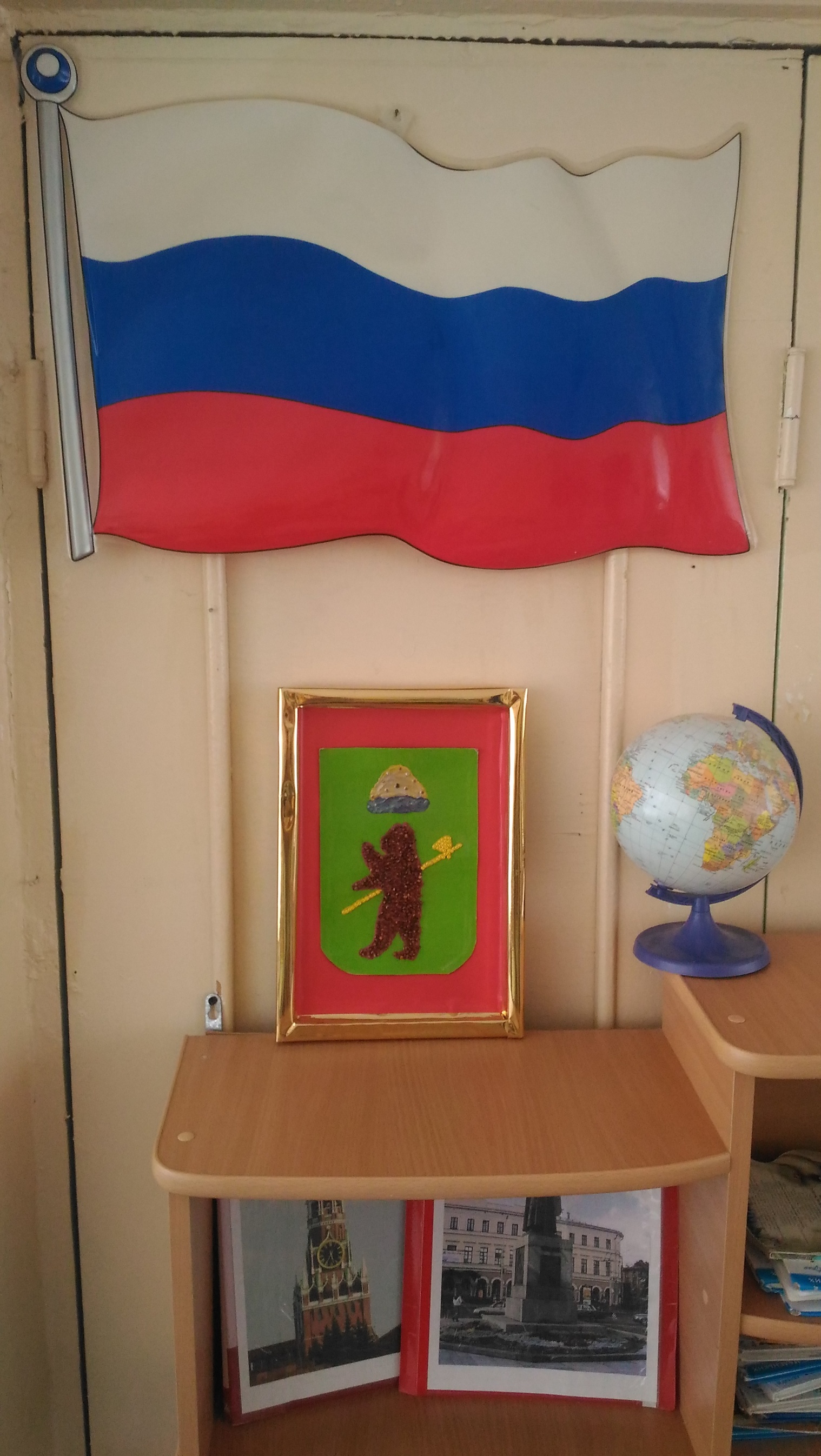 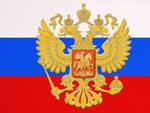 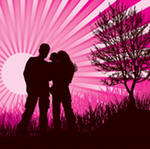 Спасибо за внимание!
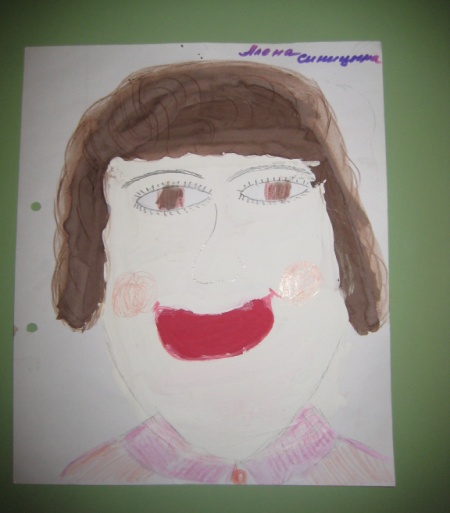 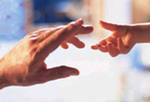 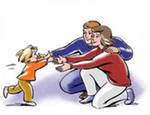